Кредитование и принципы кредитования10 класс
Кредитование
Принципы кредитования
1. СРОЧНОСТЬ
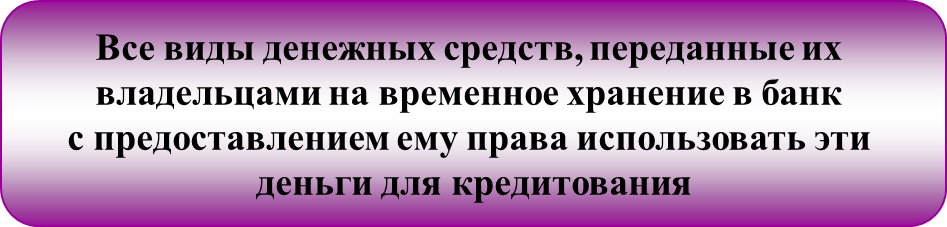 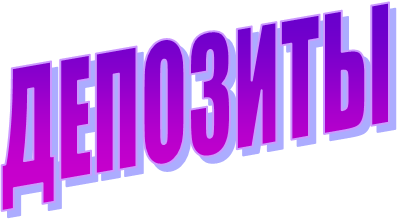 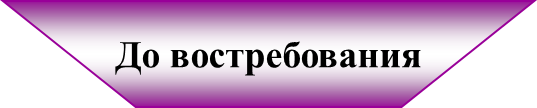 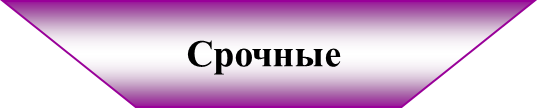 выход
назад
2. ПЛАТНОСТЬ
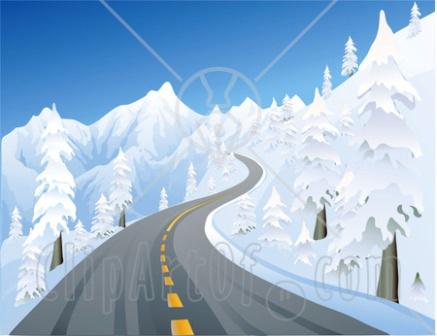 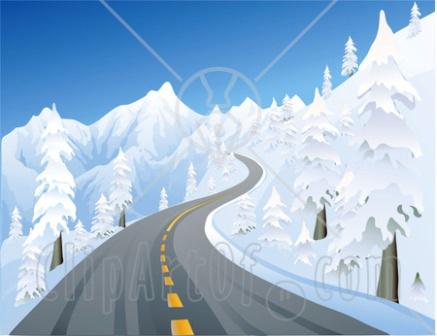 назад
3. ВОЗВРАТНОСТЬ
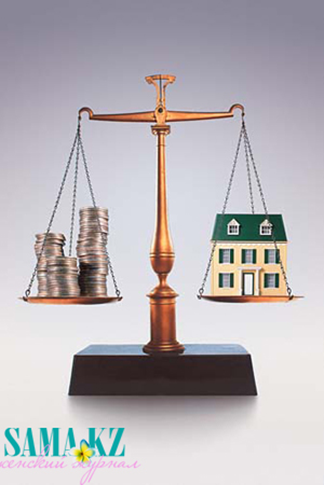 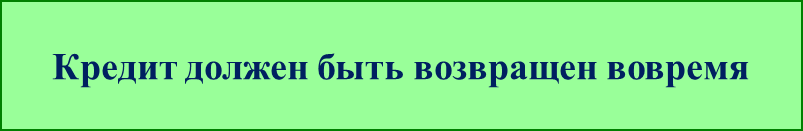 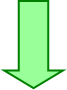 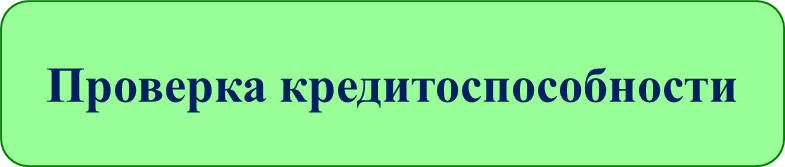 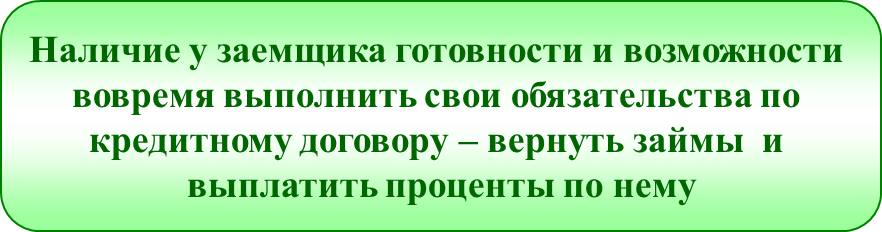 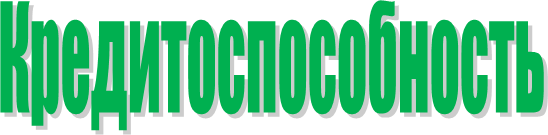 назад
4.ГАРАНТИРОВАННОСТЬ
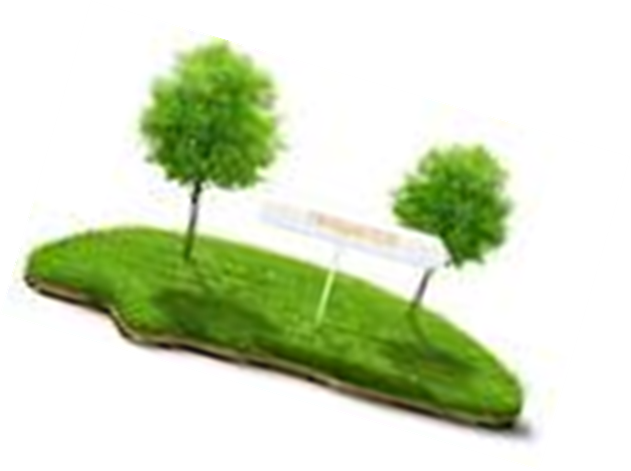 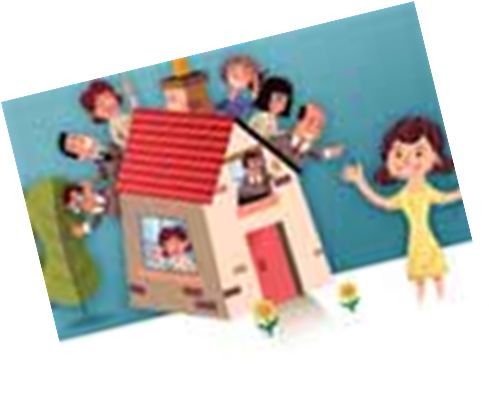 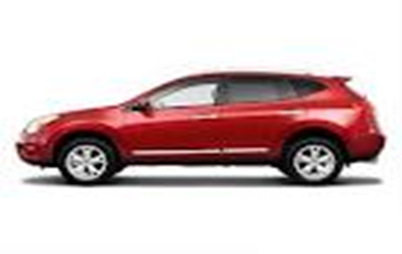 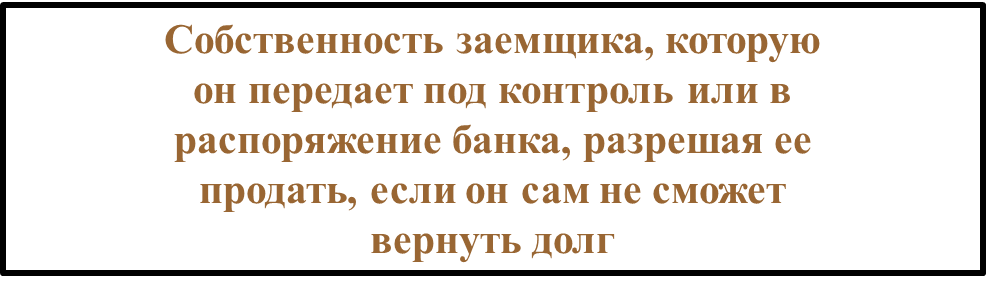 ЗАЛОГ
выход